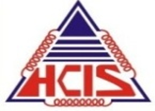 HEAT CONTROL INSTRUMENTS AND SERVICES
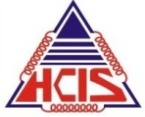 HEAT CONTROL INSTRUMENTS AND SERVICES.,
Specialized in :
Manufactures and suppliers of : Scientific, Laboratory and Industrial instruments,
Hospital Instruments cooling systems
Stainless Steel Fabrication, Mild Steel Fabrication, CNC Bending, CNC Laser Cutting, General Fabrication Etc.,
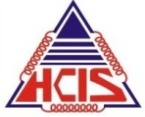 Emerged in the year 1994, Heat Control Instruments and Services is an ISO 9001-2015 certified Company it is a manufacturer, exporter and supplier of industry grade laboratory products. Being a quality centric business venture, we have been providing phenomenal products and services to its clients for a considerable period and now. The various products that we have been manufacturing and supplying are

Autoclave Vertical/ Horizontal Models,  Bio Safety Cabinets, Bacteriological Incubator,  BOD Incubator,  Hot Air Oven, Muffle Furnace, Vacuum Oven, Water Bath Digital and thermostatic Models, Hotplate Digital and thermostatic Models, Humidity chamber,  Heating and cooling Models, Laminar Airflow Vertical and Horizontal Models,  Tray Drier, Soxhlet Extraction , Orbital Shaking Incubator, Heating Mantel,  Oil Bath , Cooling chambers, Tissue culture rack,Stability chamber,  Walk in chamber, Plant growth chamber, UV chamber, Blood cabinet, Shaking Water Bath Digital, Thawing Bath,  Dry Bath,Ultra low freezers,  Circulating Water Bath Cooling & Heating etc., we are committed to providing good class customer service and solutions 

We are working with industries diverse as Educational  Institutions, Research Industries, Food Industries, Hospitals, Pharmaceutical Companies, Water purification plants, Various government & nongovernment R & D Laboratories  

We have attained a great deal of expertise over the period of years in developing these high-end products at industry leading prices. We have been exporting our products to many places . The methods that have been used by us to manufacture these technically superior products are one of the factors that have enabled us to cut down on the unwanted costs further lowering the cost of the product. We cater to a wide client-base in the industry who is satisfied with the constant high-level of performance that we have leveraged over the period of years. The quality of our services has been in the spotlight due to set quality guidelines that we follow while offering these products.
we have also specialized in General Fabrication of stainless steel, mild steel, Aluminum, Copper, Brass etc. Our highly skilled workforces have over 22 years’ experience in metal fabrication. With  on-site facilities for TIG, MIG and Arc welding in both stainless steel, Mild steel & Aluminum, a CNC Fabrication shop with CNC Laser Cutting and CNC Press Brake, Hydraulic Shearing machine, Hydraulic Bending Machine and CNC Bending Machine. we can offer a comprehensive service to all our customers.
The business operations of Heat Control Instruments and Services are led by Mr. G NARAYANAN who is the solo proprietor  of the company. The tremendous growth that we have witnessed in the past years has been mainly due to the futuristic policies laid down by  Mr. G NARAYANAN. The innovative methods introduced by him to speed up the manufacturing and supply processes have played a vital role in taking the company to greater heights.
The infrastructure that we have built over a period of years has been designed to cater to the ever-growing demands of the industry. The fact that our infrastructural base is advanced has helped us to increase the production capacity to a great extent. One of our missions is to make sure that the overall quality of the products that we offer is not compromised. The advanced machines used in the manufacturing process have further helped us to achieve our goals.
We understand the various parameters revolving around the pre-agreed delivery timelines. Our team of experts is well-trained to deal with all kinds of complexities that may erupt while developing the range of products we deal in. Such challenges are dealt with not only during the manufacturing stage but also during the stage where these products are supplied. The professionalism that we disseminate through our services is widely appreciated by our clients and is duly recognized by various research organizations studying the trends in our industrial domain.
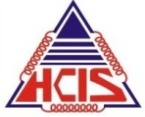 HEAT CONTROL INSTRUMENTS AND SERVICES.,
Clients get benefit of Dedicated support teams who seek to fully understand their products & requirements to optimise delivery of Fabricated materials that are flexible & cost effective, if you would like to visit to look around our factory or would like to speak to our team to discuss the project requirements
FACT / OFF : No.104, 3rd cross, 3rd phase, 6th main,
Peenya Industrial Area, Near State Bank of India,
Bangalore – 560058.
Phone : 080-41172224 / 08041172223
GST NO:29ABOPN6969Q1Z7
www.heatcontrol.info
Contact Details:

Mr . G NARAYANAN
Proprietor
Mobile - 9845028817
Gmail – heatcontrol24@gmail.com
            - heatcontrolgn@gmail.com
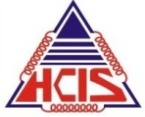 CORE COMPETENCY
Customized Engineering Solutions using latest engineering tools – 2D (Auto CAD) And 3D (solid edge)
Machining & Fabrication
Assembly & Testing
Powder coating
Platino 2.0 Fiber”with 4 KW IPG source CNC Laser cutting machine
Shearing & Bending
CNC Shearing and Bending
General Fabrication
Lab Instruments on site servicing
Field services – Installation & Commissioning
SOME OF LAB INSTRUMENTS CLIENT DETAILS
Dealers are:
:
Some of the Pharma, Food Processing and Water Plant Companies are
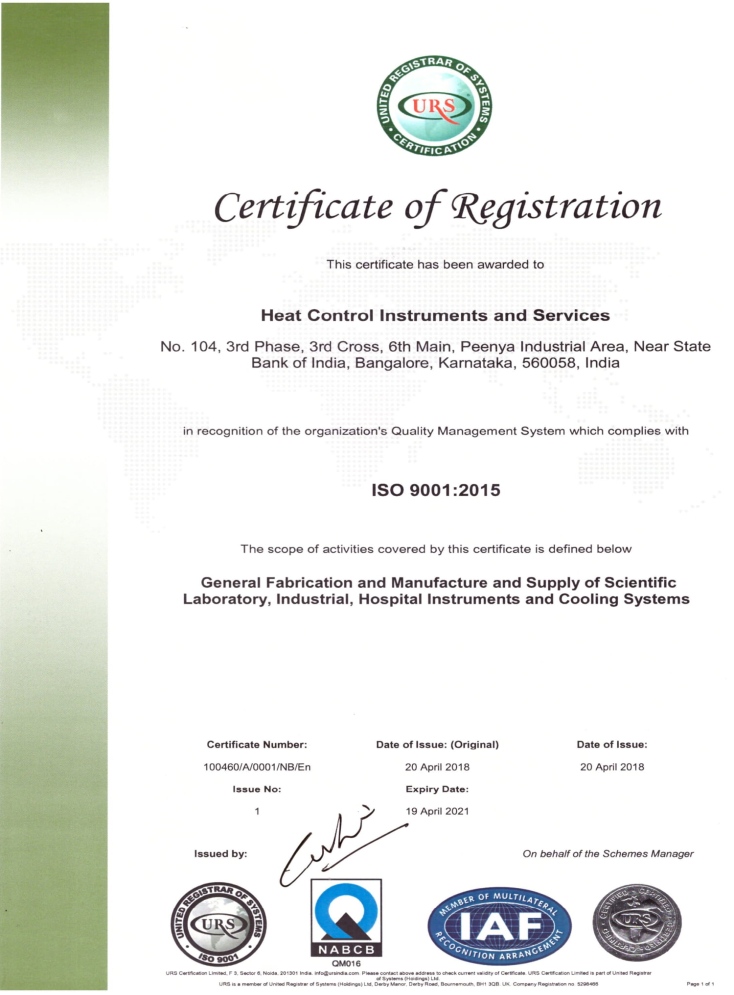 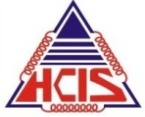 ISO 9001 - 2015
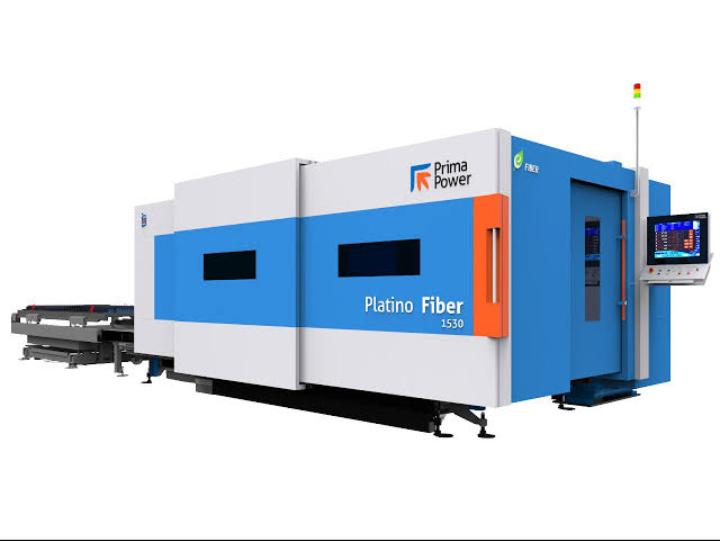 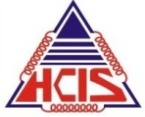 Model-“Platino 2.0 Fiber”with 4 KW IPG source
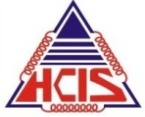 DENER CNC GUILLOTINE SHEARING MACHINE MODEL:DM-HVM1
DENER CNC SERVO HYBRID PRESS BRAKE MODEL:DD-H22030
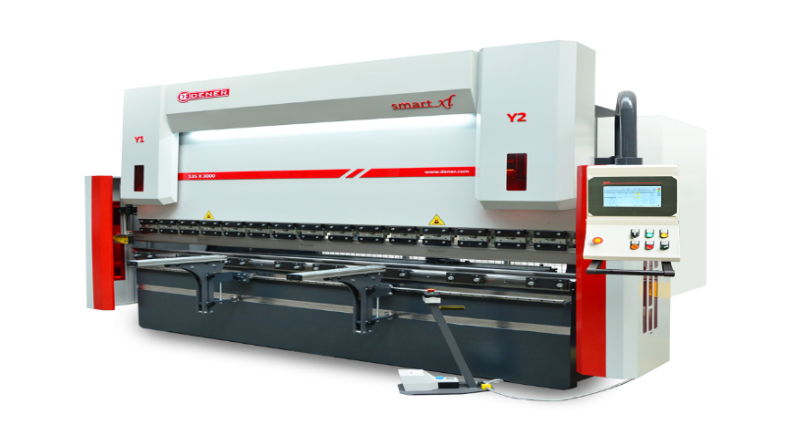 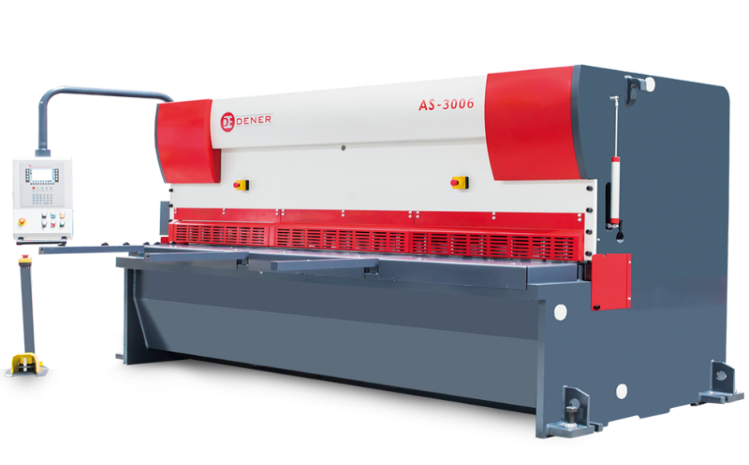 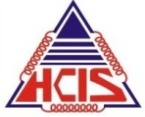 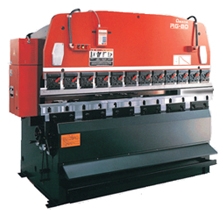 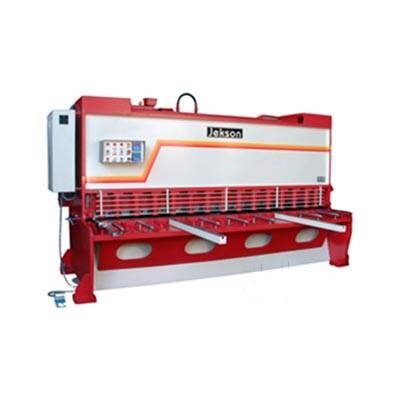 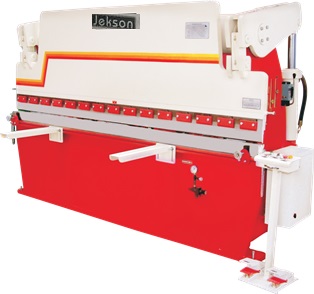 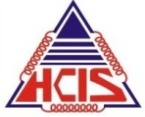 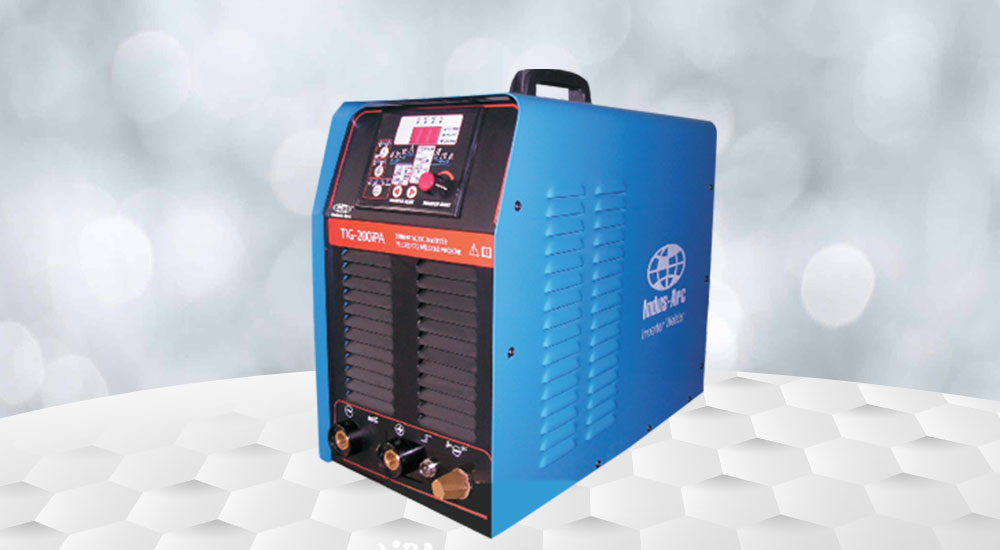 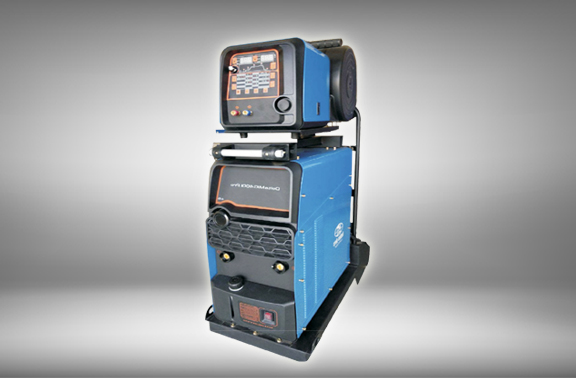 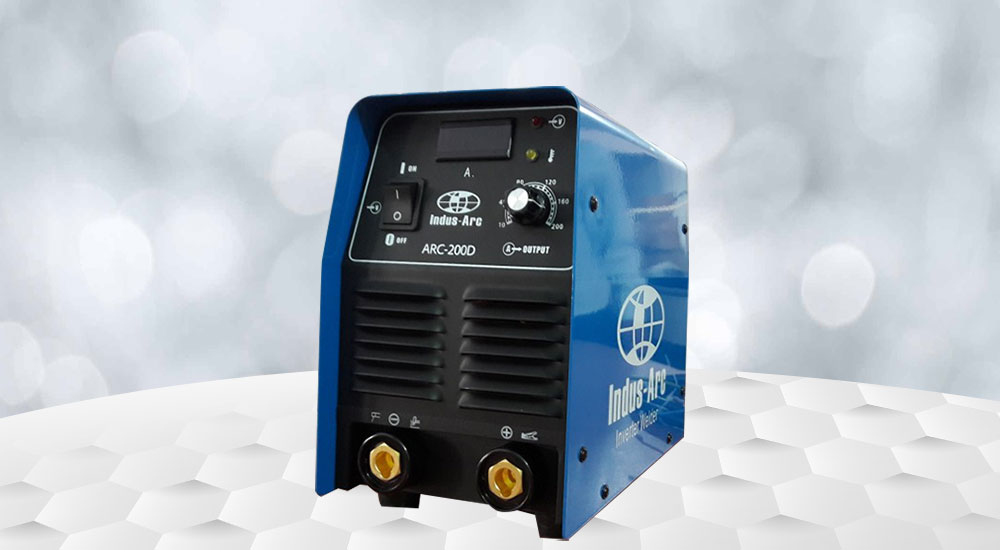 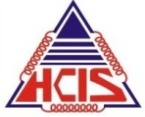 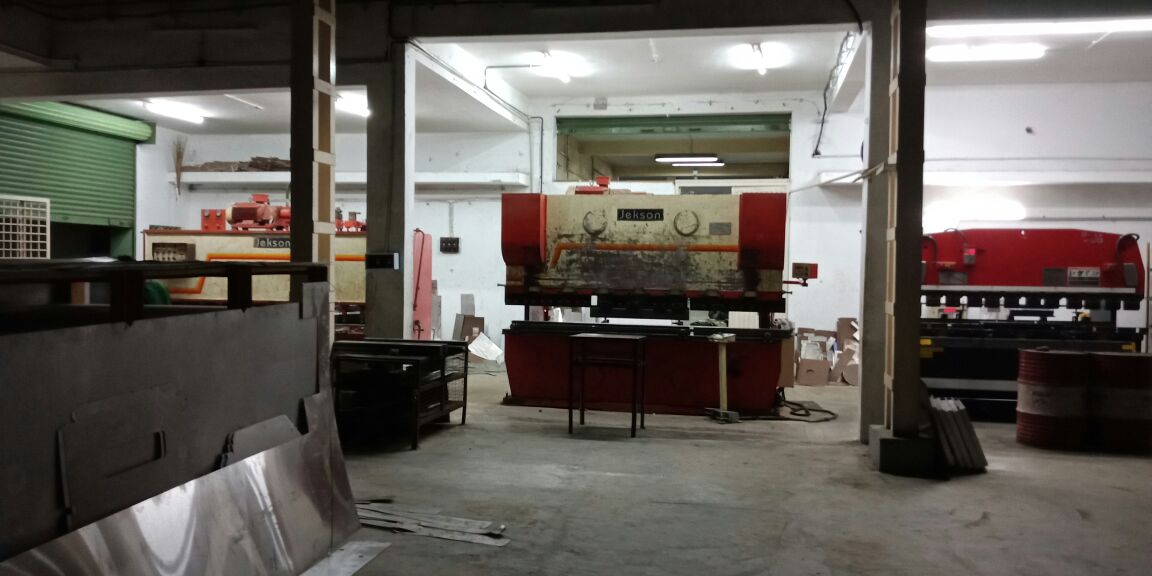 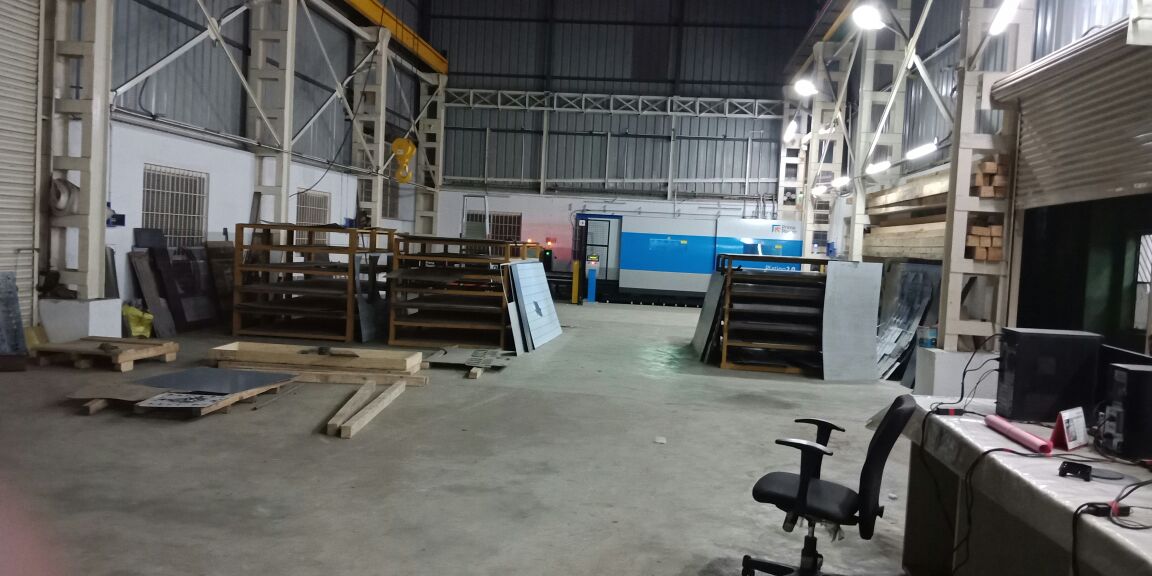 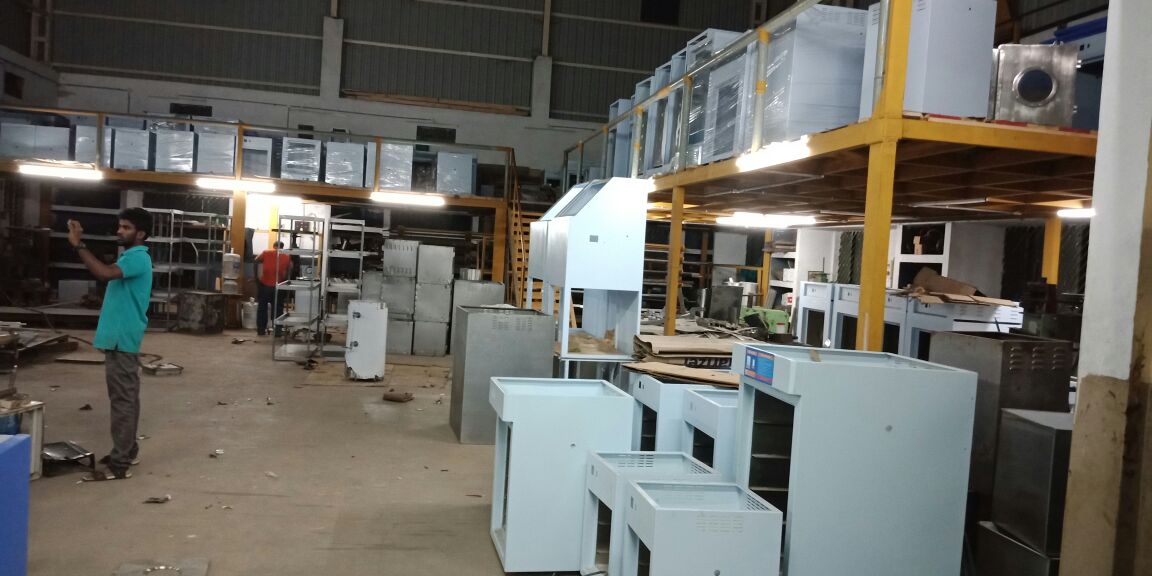 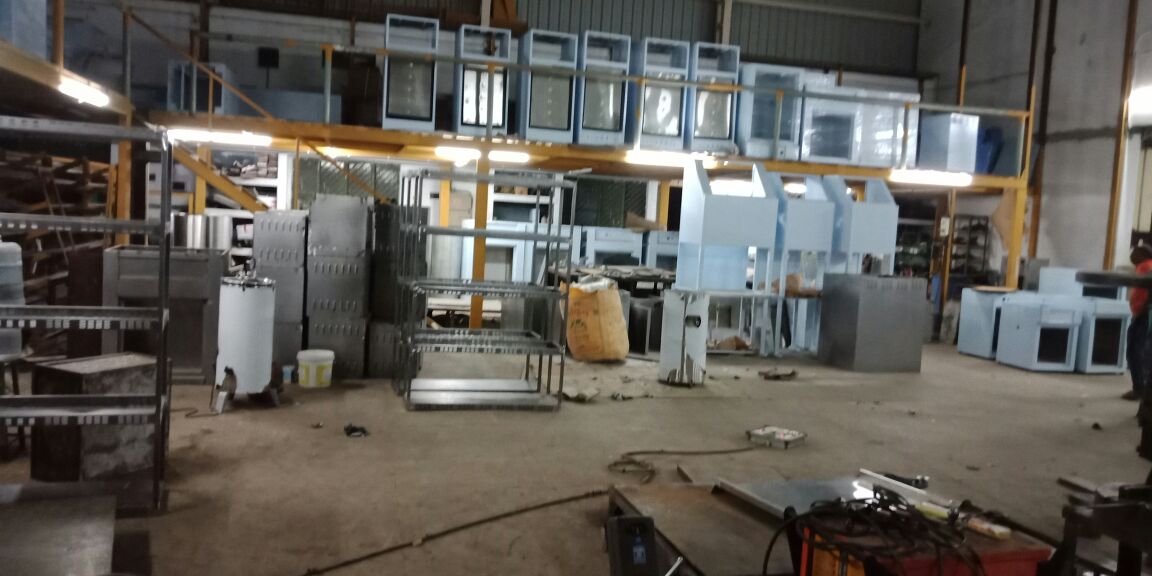 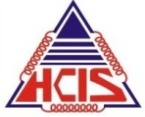 HOT AIR OVEN
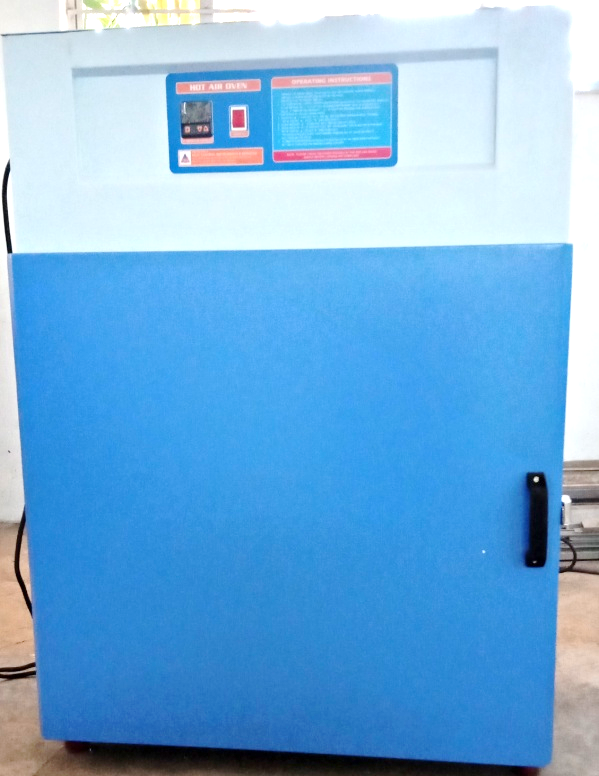 Standard Size
HOT AIR OVEN DUCTED AIRFLOW TYPE
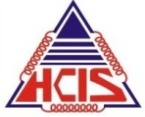 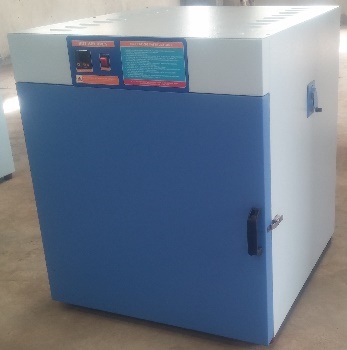 Standard Size
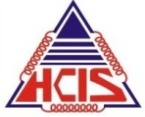 BACTERIOLOGICAL INCUBATOR
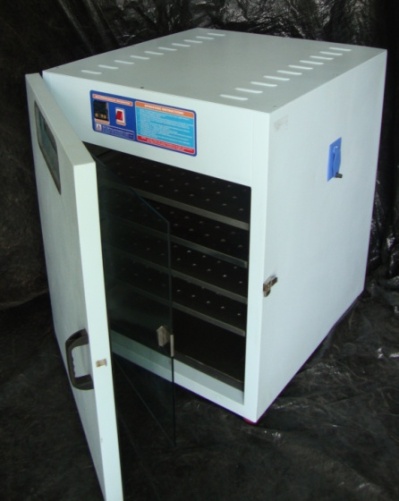 Standard Size
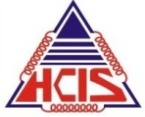 BACTERIOLOGICAL INCUBATOR DUCTED AIRFLOW TYPE
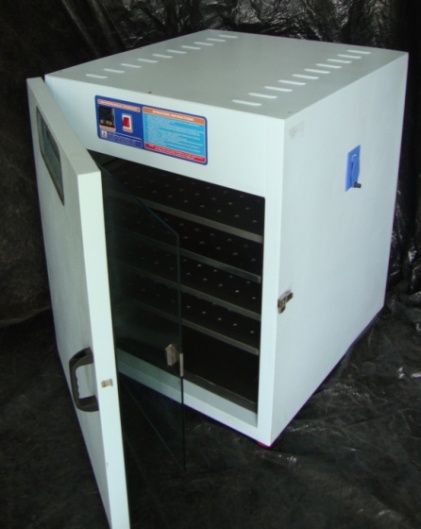 Standard Size
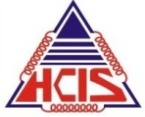 B O D INCUBATOR
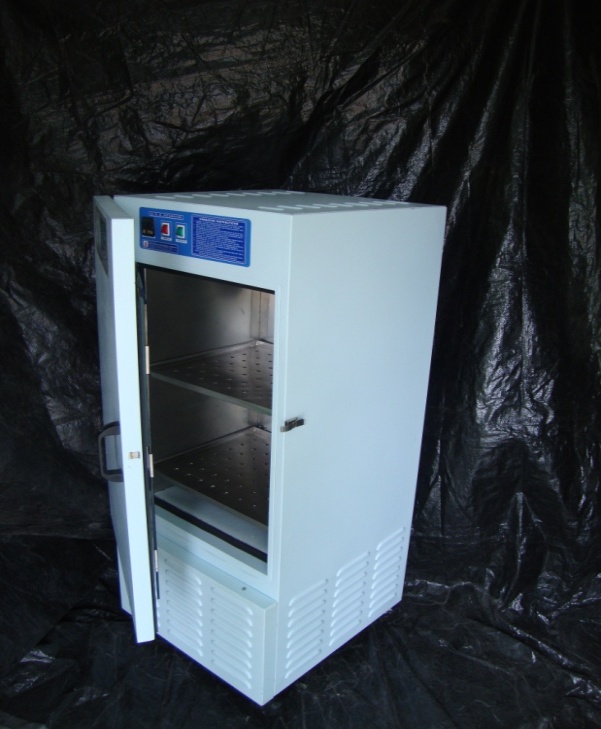 Standard Size
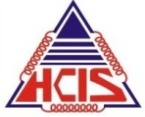 TRAY DRIER
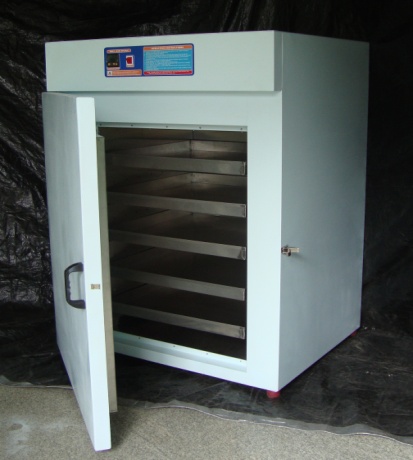 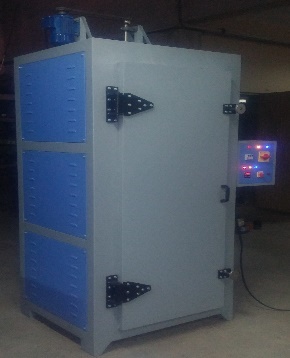 Standard Size
Muffle Furnace
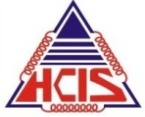 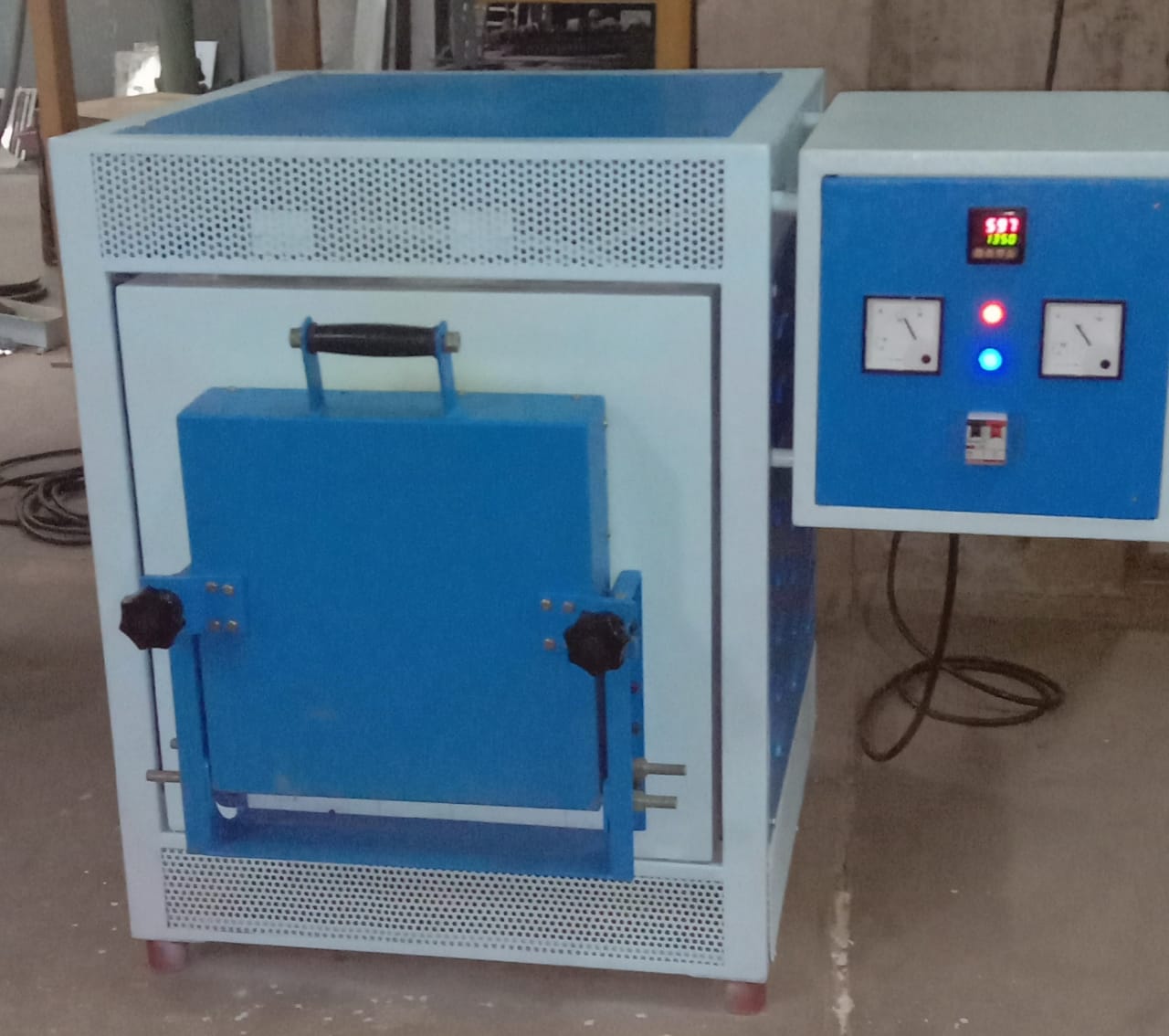 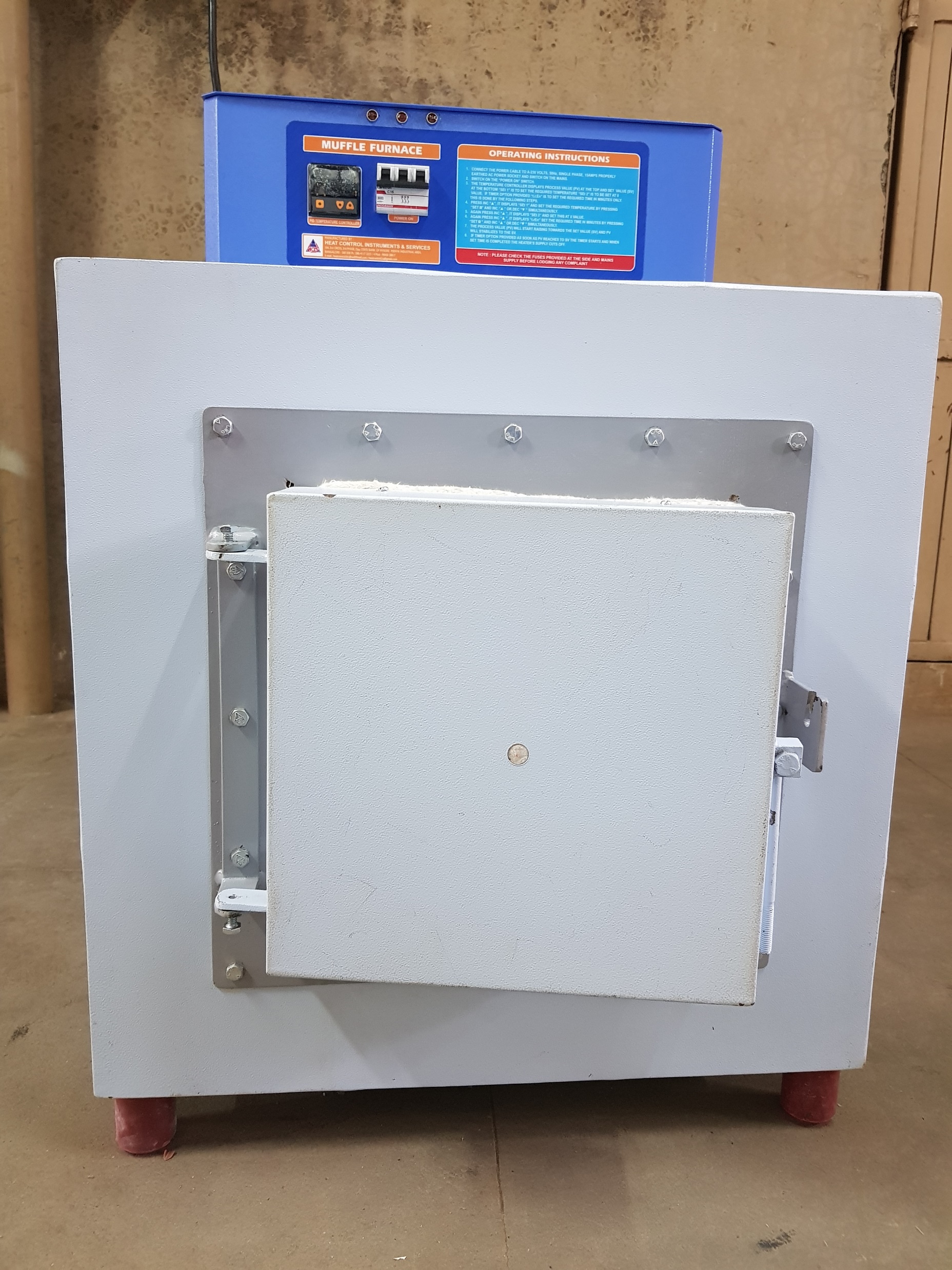 Standard Size
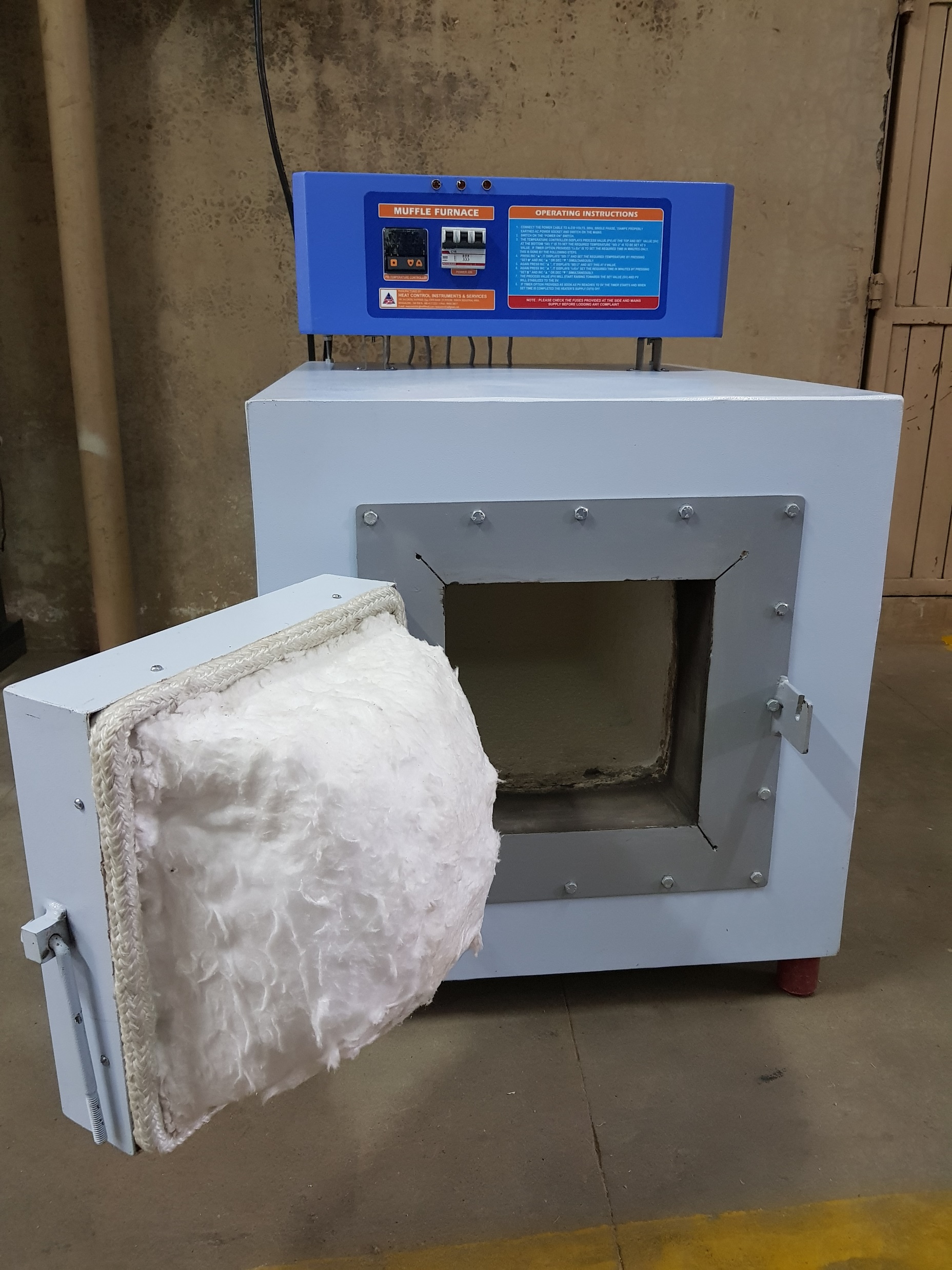 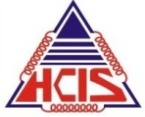 VACUUM OVEN
(RECTAGULAR)
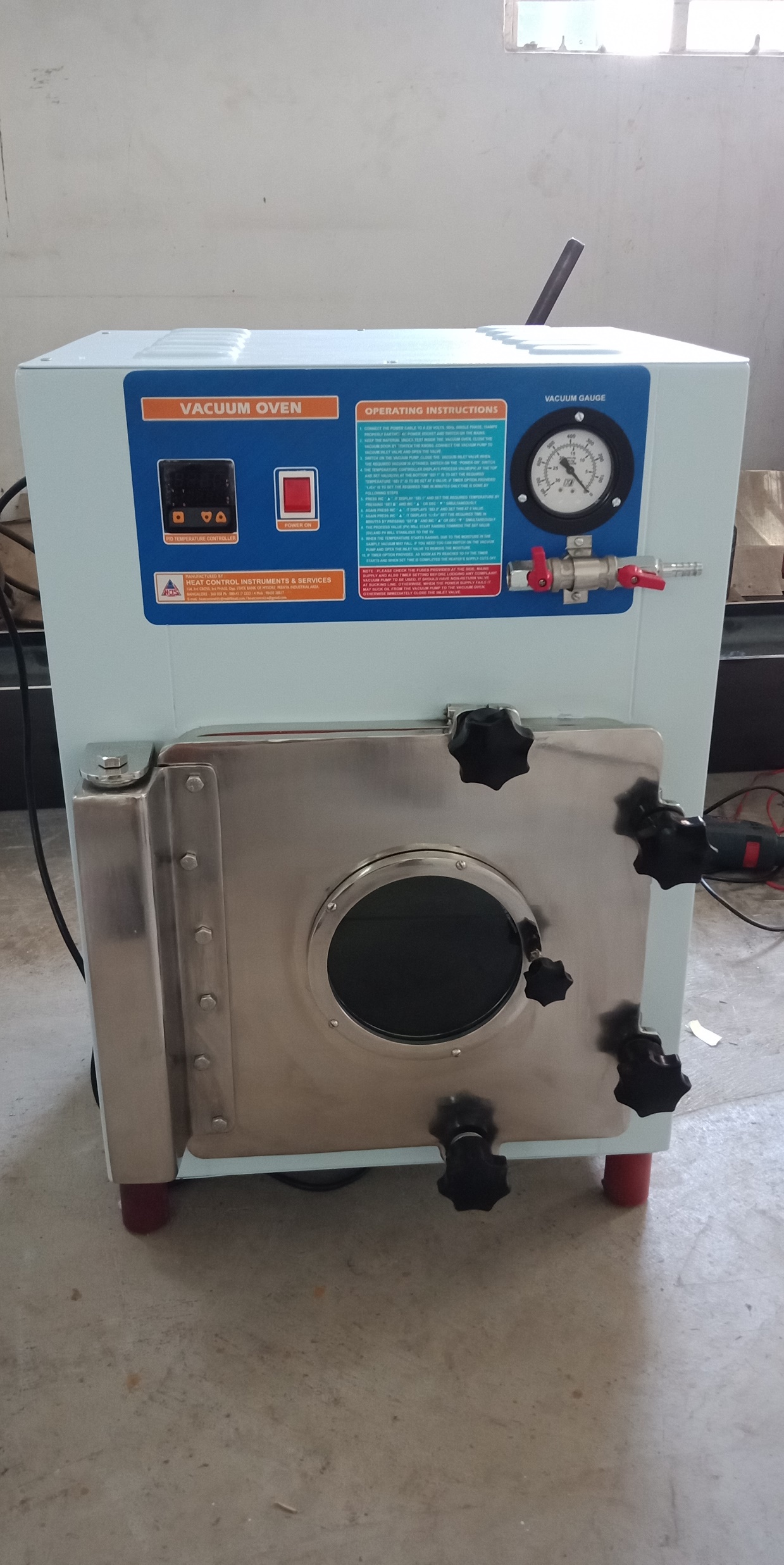 Standard Size
VACUUM OVEN
(CYLINDRICAL)
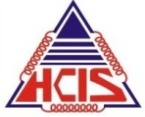 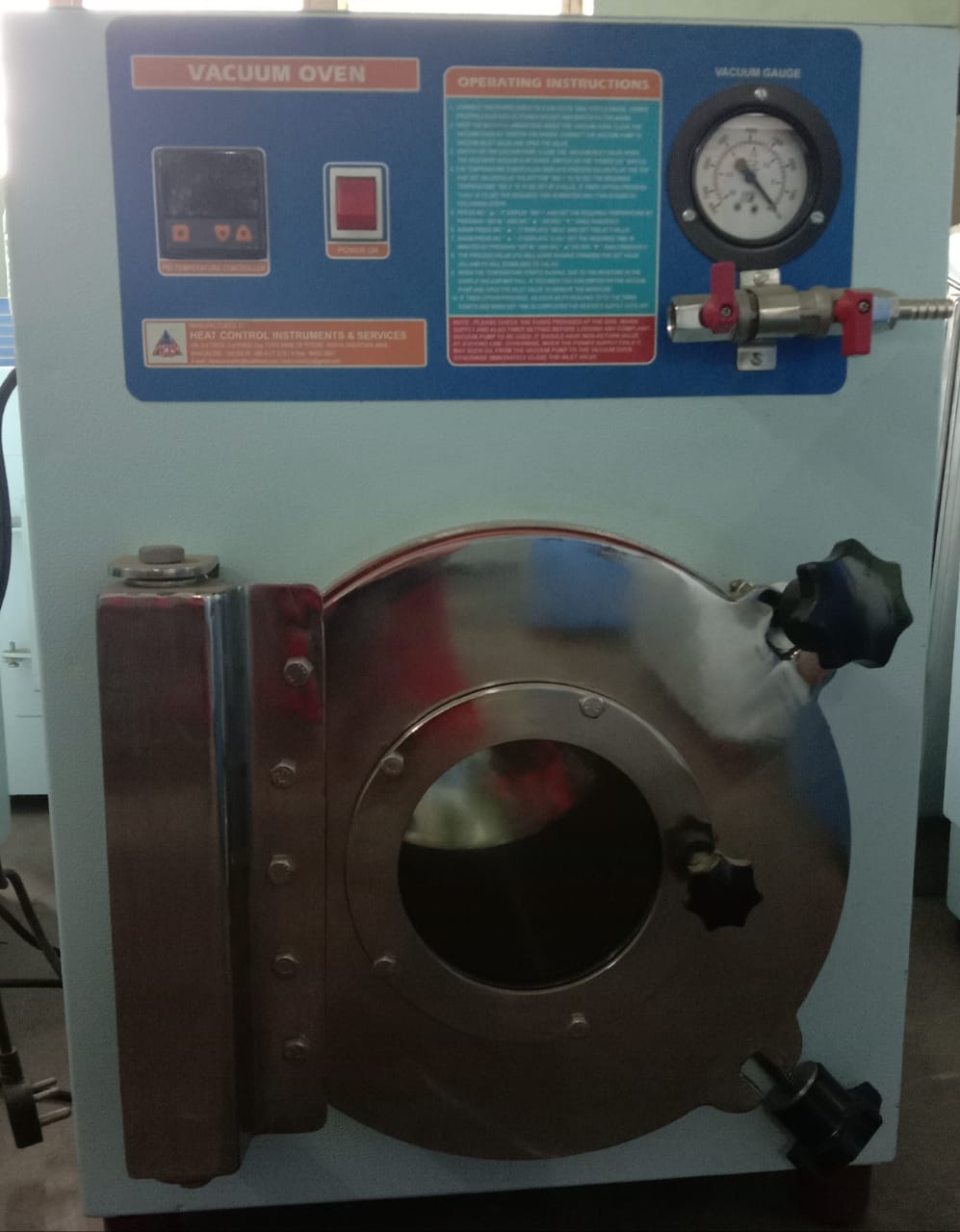 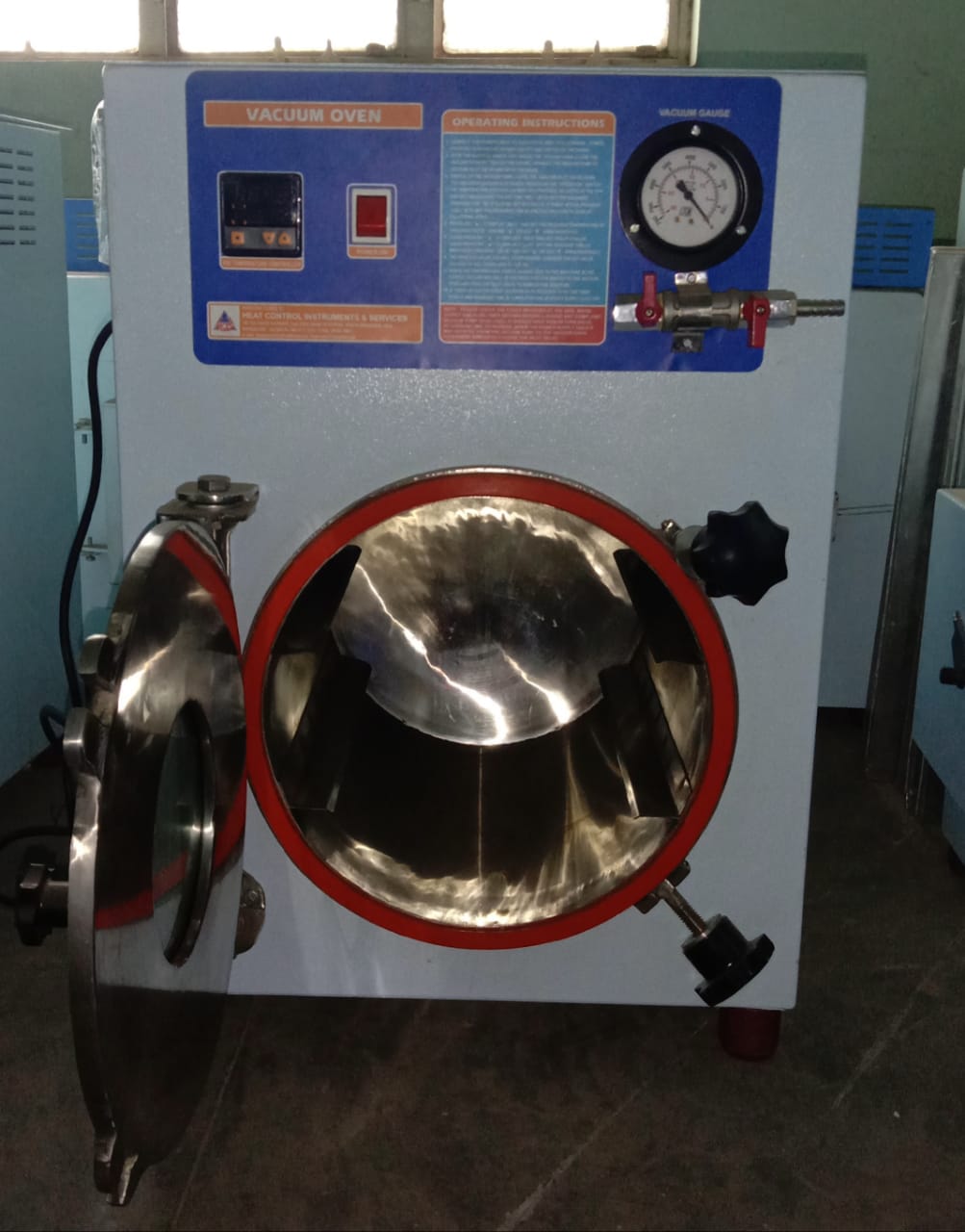 Standard Size
HUMIDITY CHAMBER/ STABILITY CHAMBER
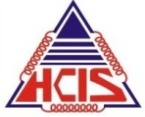 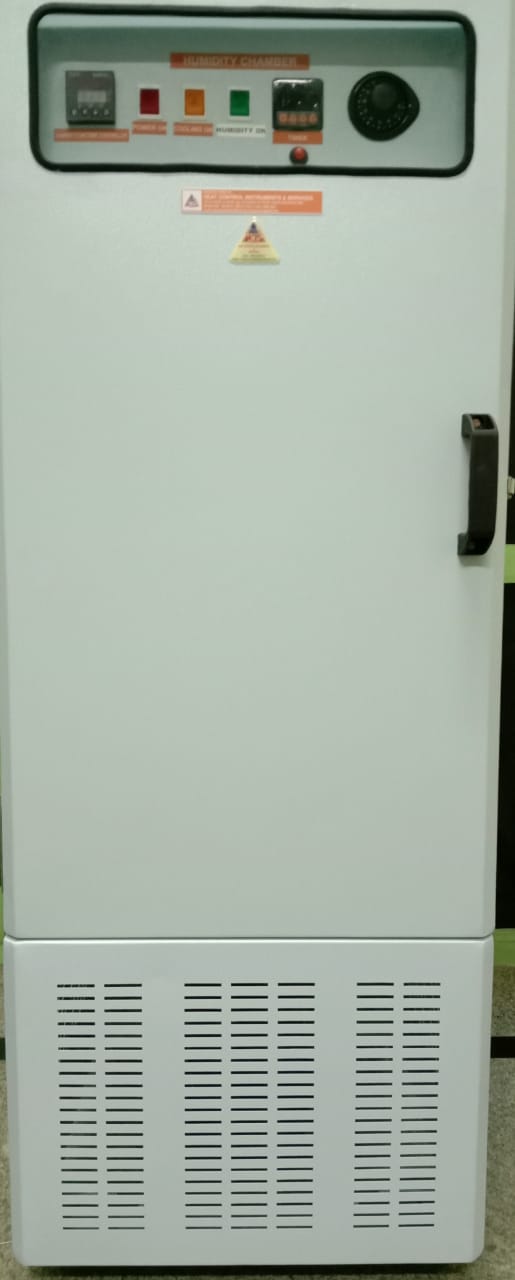 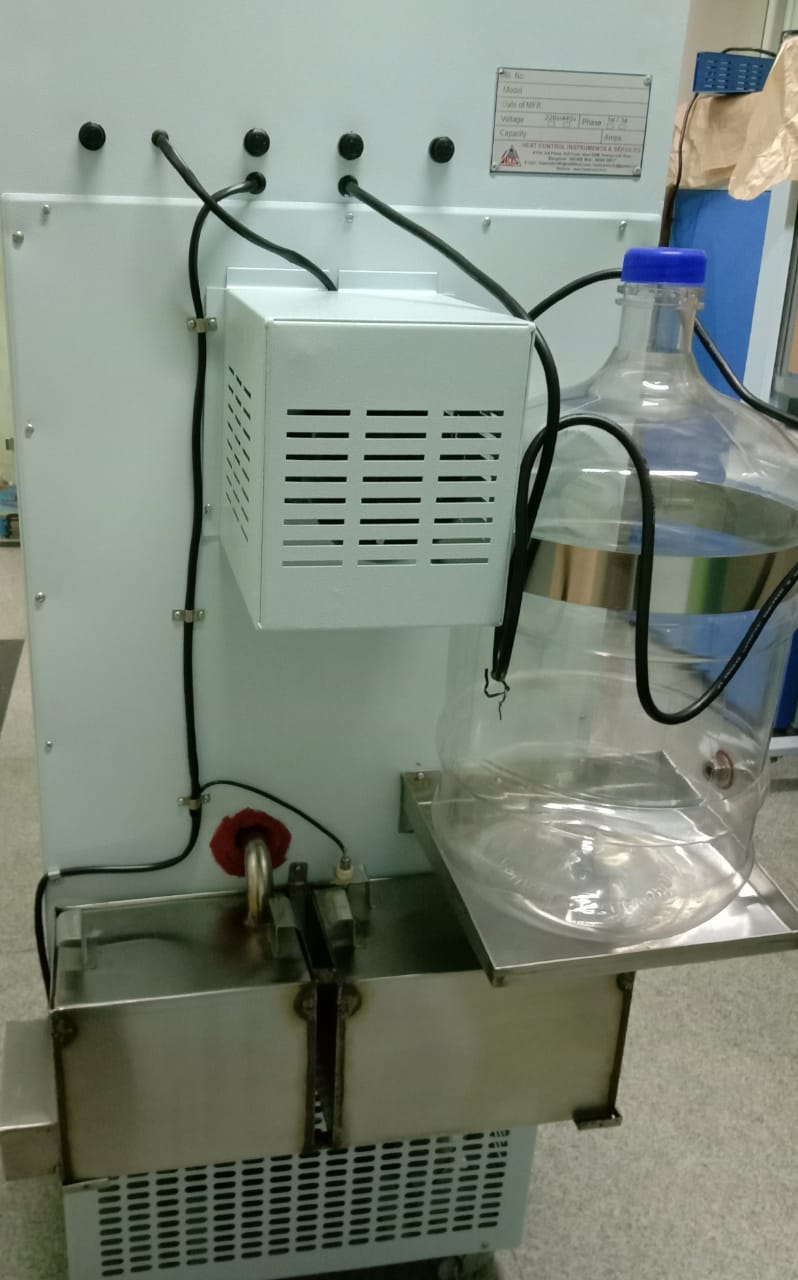 Standard Size
SEROLOGICAL WATER BATH
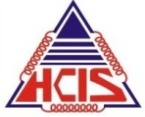 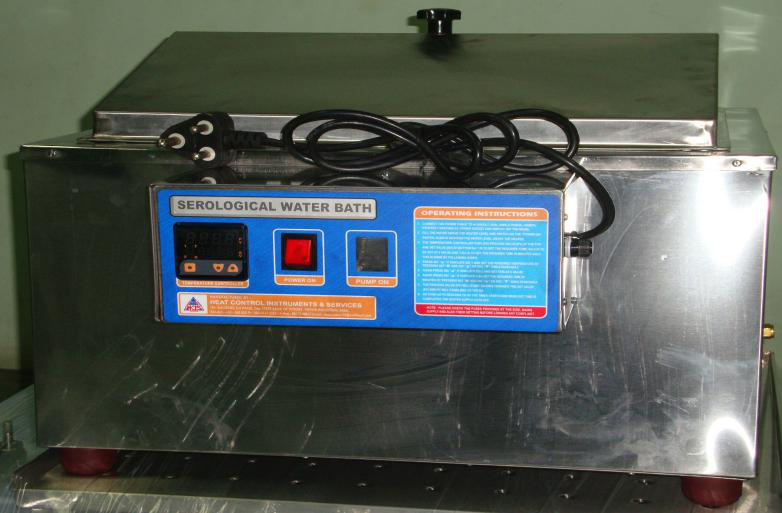 Standard Size
RING WATER BATH
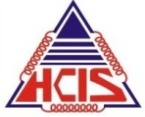 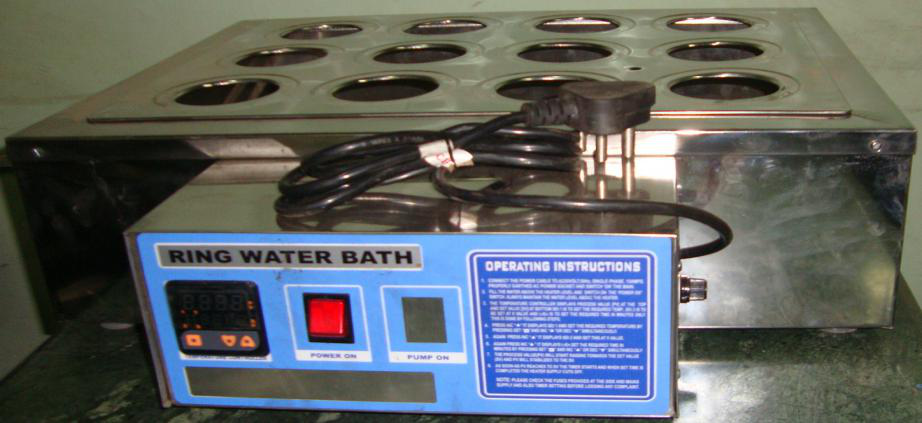 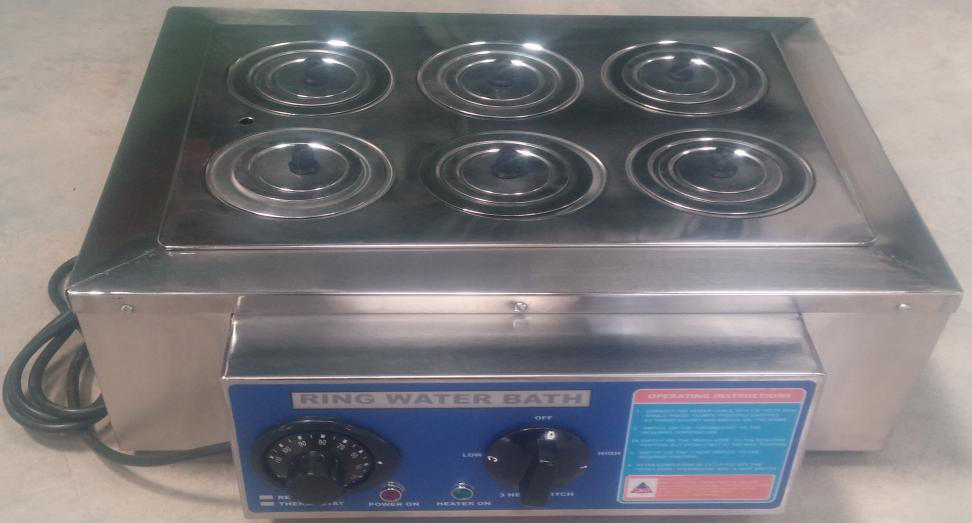 Standard Size
HORIZANTAL 
AUTOCLAVE
RECTANGULAR
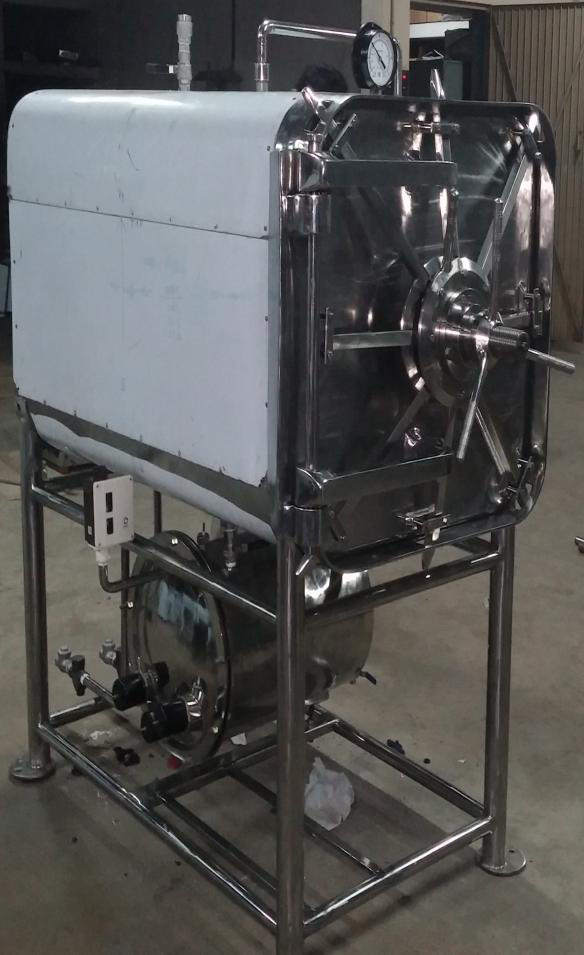 Standard Size
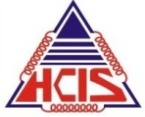 HORIZANTAL 
AUTOCLAVE
CYLINDRICAL
Standard Size
VERTICAL
 AUTOCLAVE
Standard Size